Interprofessional Education 
and Collaboration
(IPEC)
Dzakiyatul Fahmi M, S. Kep., Ns., M. Kep
WHAT IPEC ?
Definisi
Definisi Interprofessional Education and Collaboration diambil dari WHO Framework (2014) memiliki arti “ saat pelajar sekitar satu atau 2 profesi belajar bersama untuk melakukan kolaborasi yang efektif dan meningkatkan ilmu kesehatan
SO WHY COLLABORATION IS VERY VERY IMPORTANT ?
KARENA kerja sama tim merupakan produk  kolaborasi  dan  kolaborasi  adalah  proses interaksi  dan  hubungan  antara  profesional kesehatan yang bekerja di lingkungan tim.
Dampak Kolaborasi Secara Umum
Adanya pengurangan pekerjaan yang sama atau over lap
Dapat menggunakan sumber daya yang terbatas dan memperluas peluang
Meningkatkan efisiensi dan efektivitas kerja
Legitimasi organisasi
Dapat menyelesaikan masalah sosial yang besar (kasus kejahatan) dan proyek - proyek yang kompleks
Tujuan Kolaborasi Tim Kesehatan
Untuk meningkatkan kualitas dalam memberikan pelayanan kesehatan terhadap pasien.
Untuk  meminimalisir  masalah  yang  berkenaan  dengan  kebutuhan kesehatan pasien
Untuk   meningkatkan   pemahaman   kontribusi   setiap   anggota   tim   kesehatan   sehingga masing - masing anggota tim kesehatan dapat berkontribusi sesuai dengan profesi masing-masing.
Menumbuhkan komunikasi, kolegalitas, menghargai dan memahami orang lain khususnya antar anggota tim kesehatan.
Manfaat Kolaborasi Bagi Pasien
Dapat   meningkatkan   kualitas   pelayanan   kesehatan   dengan   adanya koordinasi   antar  profesional  kesehatan  dalam  memberikan  pelayanan,  khususnya ketika menghadapi masalah yang kompleks.
Mengintegrasi   pelayanan   kesehatan   untuk   masalah   dan   kebutuhan kesehatan yang lebih luas.
Memberikan   keleluasaan   bagi   pasien   untuk   menjadi   partner   dalam pelayanan kesehatan.
Dapat melayani pasien dari berbagai latar belakang budaya.
Waktu yang diperlukan lebih efisien
Manfaat Kolaborasi bagi Tim Kesehatan
Meningkatnya   kepuasan   profesional   dengan   adanya   kerjasama   tim kesehatan dalam memberikan pelayanan kesehatan terhadap masyarakat.
Memfasilitasi   perubahan   kondisi kesehatan   dan   perawatan berkala untuk mencegah perawatan / pelayanan yang berlarut-larut.
Mendorong anggota tim kesehatan untuk berinovasi.
Mendorong tenaga kesehatan untuk berperan secara individual sesuai dengan keahliannya.
Manfaat Kolaborasi Bagi Sistem Pelayanan Kesehatan
Memberikan pelayanan yang lebih efisien.
Memaksimalkan fasilitas yang ada untuk menunjang pelayan kesehatanyang berkualitas.
Menurunkan resiko pelayanan yang kurang tepat.
Dapat   terfasilitasinya   usaha   peningkatan   kualitas   pelayanan   secarakontinu atau berkelanjutan
Manfaat Kolaborasi bagi Edukator/mahasiswa
Memberikan pengetahuan mengenai peran berbagai profesi kesehatan.
Membantu mengembangkan apresiasi dan pemahaman terhadap profesi sejawat lainya.
Memberikan contoh strategi untuk praktek pelayanan kesehatan dimasa yang akan datang dengan adanya pembelajaran mengenai bagaimana kolaborasi tim kesehatan.
What does IPEC Look alike !
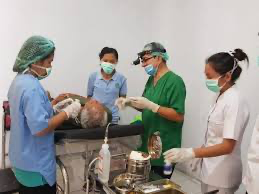 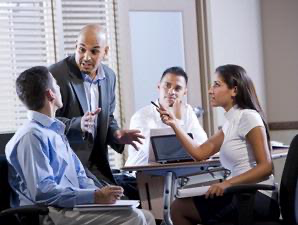 Tipe kolaborasi
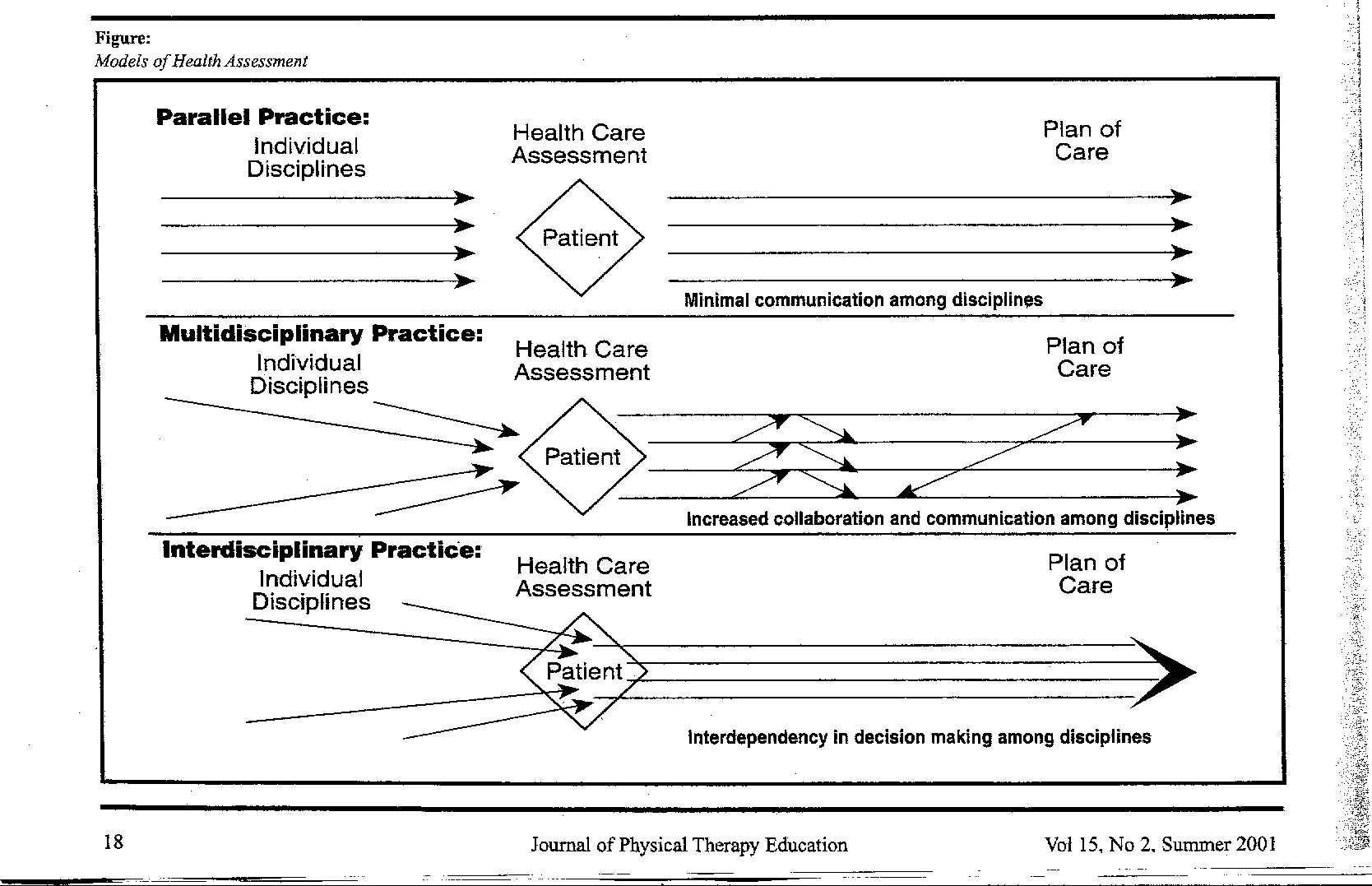 Tipe kolaborasi ada 3 dengan karakteristik masing-masing, yang ingin dicapai dengan penerapan IPEC adalah untuk mendapatkan kolaborasi interdisiplin/interprofesional 
(tipe kolaborasi ke-3)
Professional VS interprofessional
Profesional = Peragaan perilaku dari serangkaian pengetahuan, keterampilan, dan sikap yang terintegrasi yang menentukan bidang pekerjaan dari profesi kesehatan tertentu yang diterapkan dalam konteks perawatan khusus
Interprofesional = Peragaan perilaku dari serangkaian pengetahuan, keterampilan, dan sikap yang terintegrasi untuk bekerja bersama lintas profesi, dengan petugas layanan kesehatan lainnya, dan dengan pasien / keluarga / komunitas / populasi untuk meningkatkan hasil kesehatan dalam konteks perawatan khusus
Kompetensi 1
”Value/ethic for interprofessional practice”

Bermakna bahwa :
	Bekerja dengan individu dari profesi lain harus menjaga budaya saling menghormati nilai-nilai profesi masing-masing dalam tim.
Sub-competencies 1
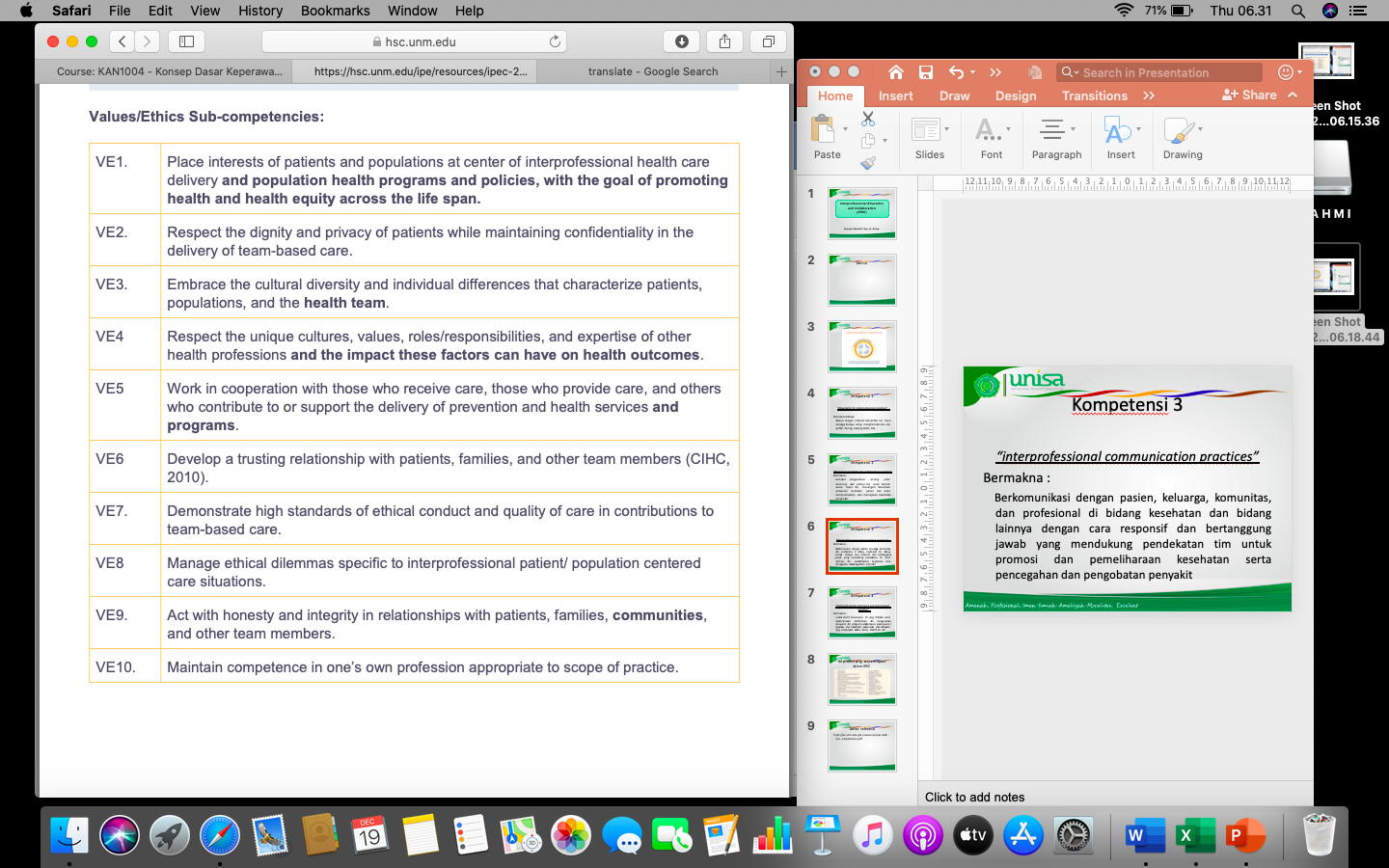 Kompetensi 2
“Roles/responsibilities for collaborative practice“
Bermakna :
Gunakan pengetahuan tentang peran seseorang dari profesi lain untuk menilai secara tepat dan menangani kebutuhan perawatan kesehatan pasien dan untuk mempromosikan dan memajukan kesehatan masyarakat
Sub-competencies 2
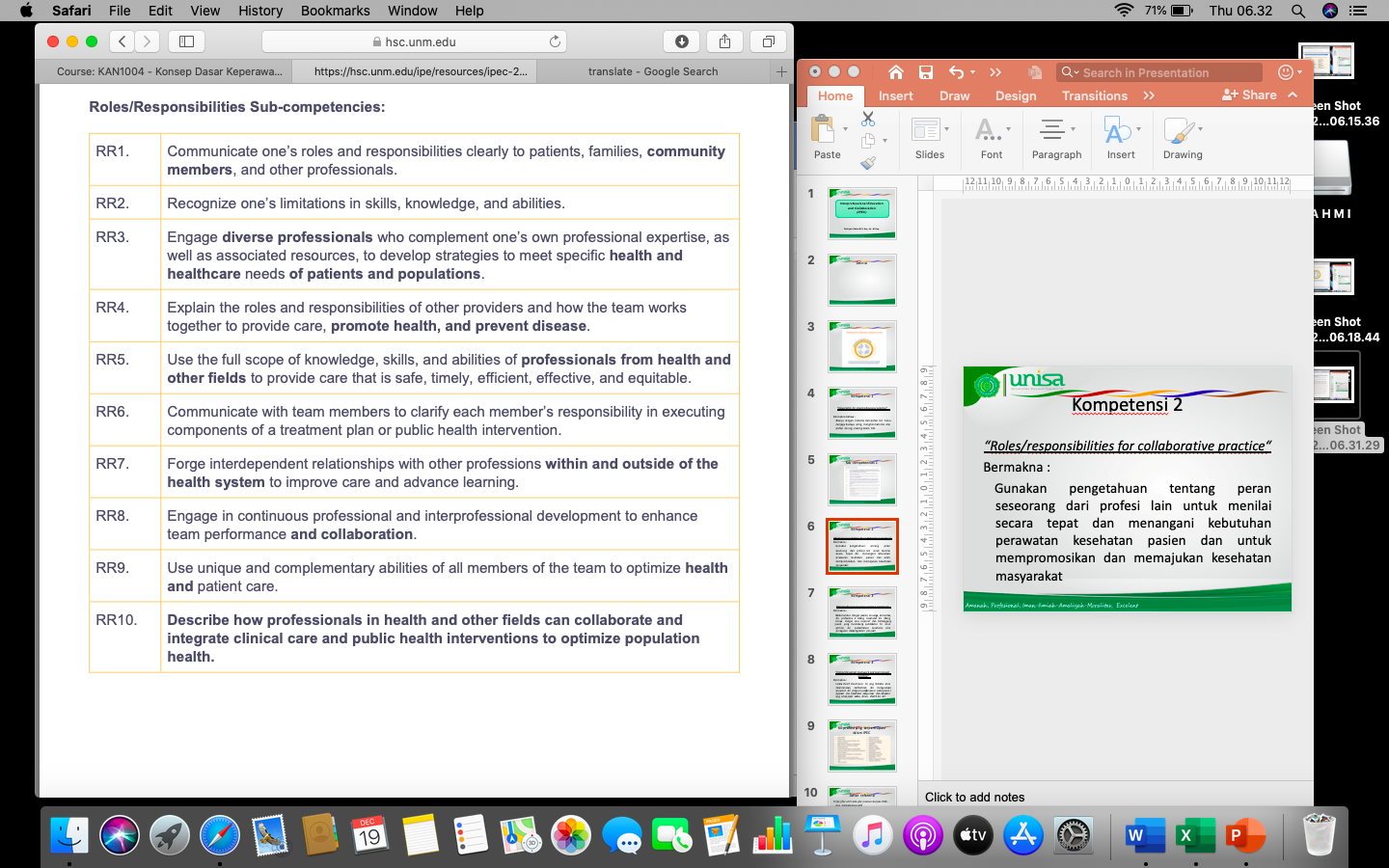 Kompetensi 3
“interprofessional communication practices”
Bermakna :
Berkomunikasi dengan pasien, keluarga, komunitas, dan profesional di bidang kesehatan dan bidang lainnya dengan cara responsif dan bertanggung jawab yang mendukung pendekatan tim untuk promosi dan pemeliharaan kesehatan serta pencegahan dan pengobatan penyakit
Sub-competencies 3
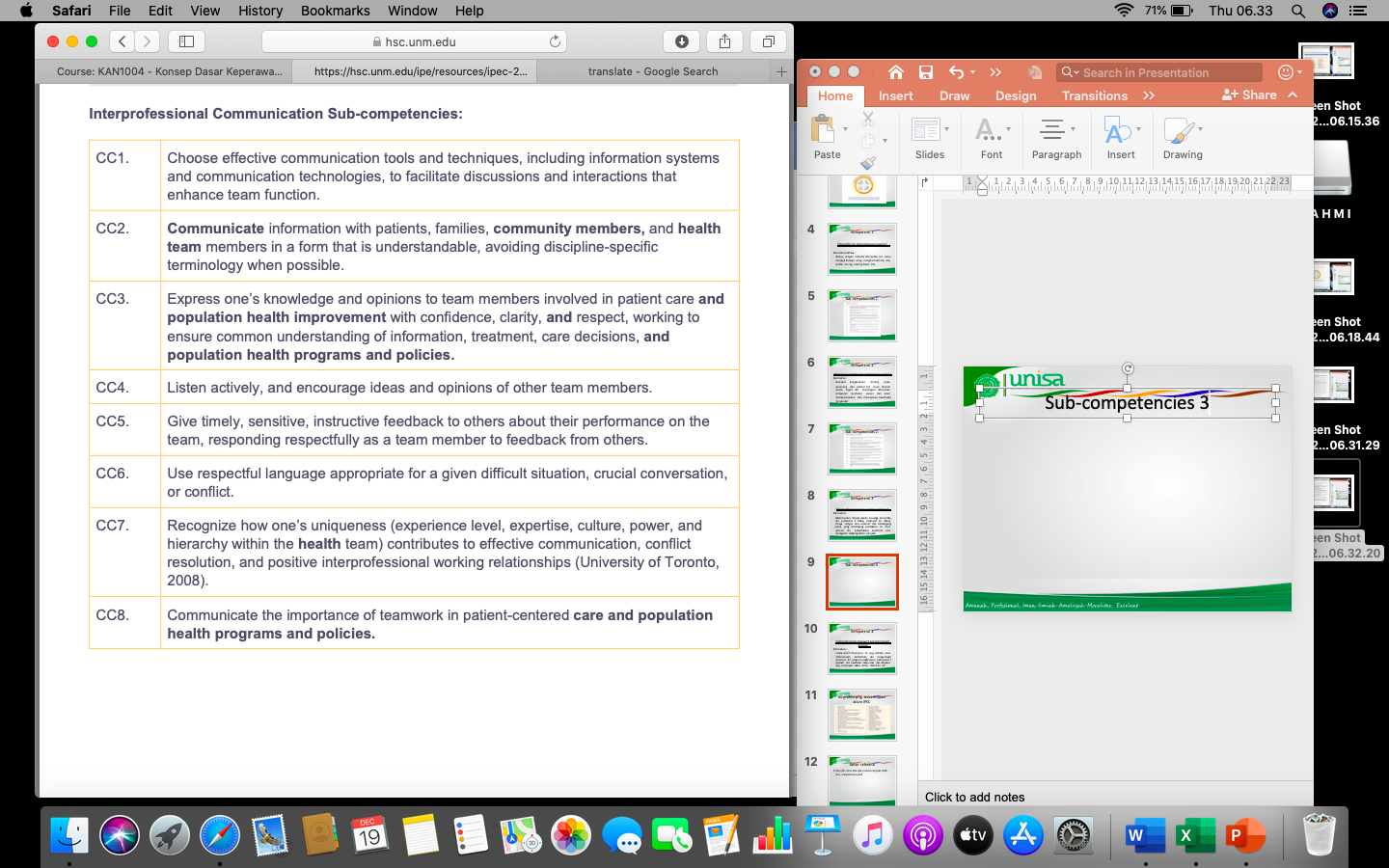 Kompetensi 4
“Interprofessional teamwork and team-based practice”
Bermakna :
secara efektif dalam peran tim yang berbeda untuk merencanakan, memberikan, dan mengevaluasi perawatan dan program yang berpusat pada pasien / populasi dan kesehatan masyarakat dan kebijakan yang aman, tepat waktu, efisien, efektif, dan adil
Sub-competencies 4
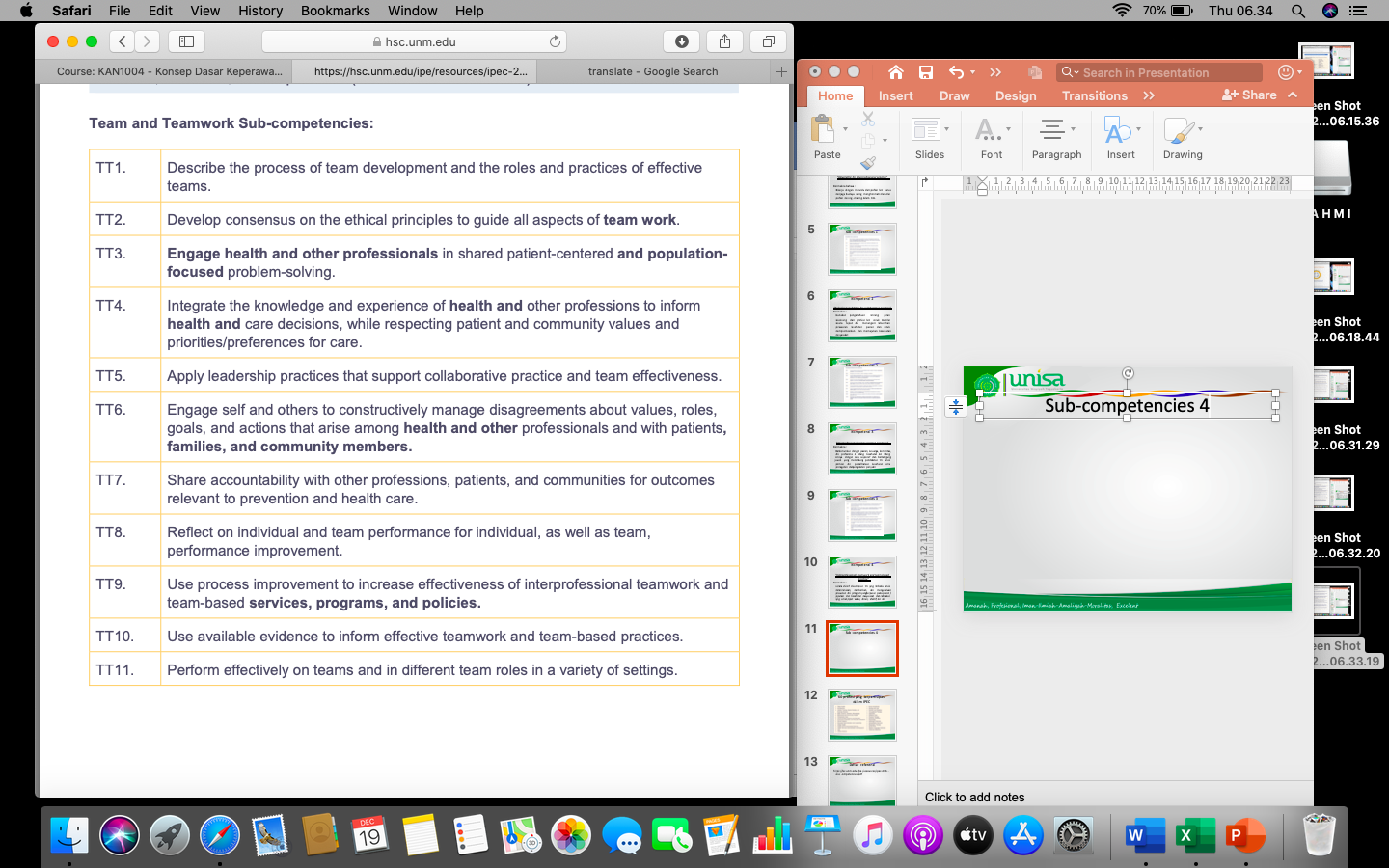 60 profesi yang berpartisipasi dalam IPEC
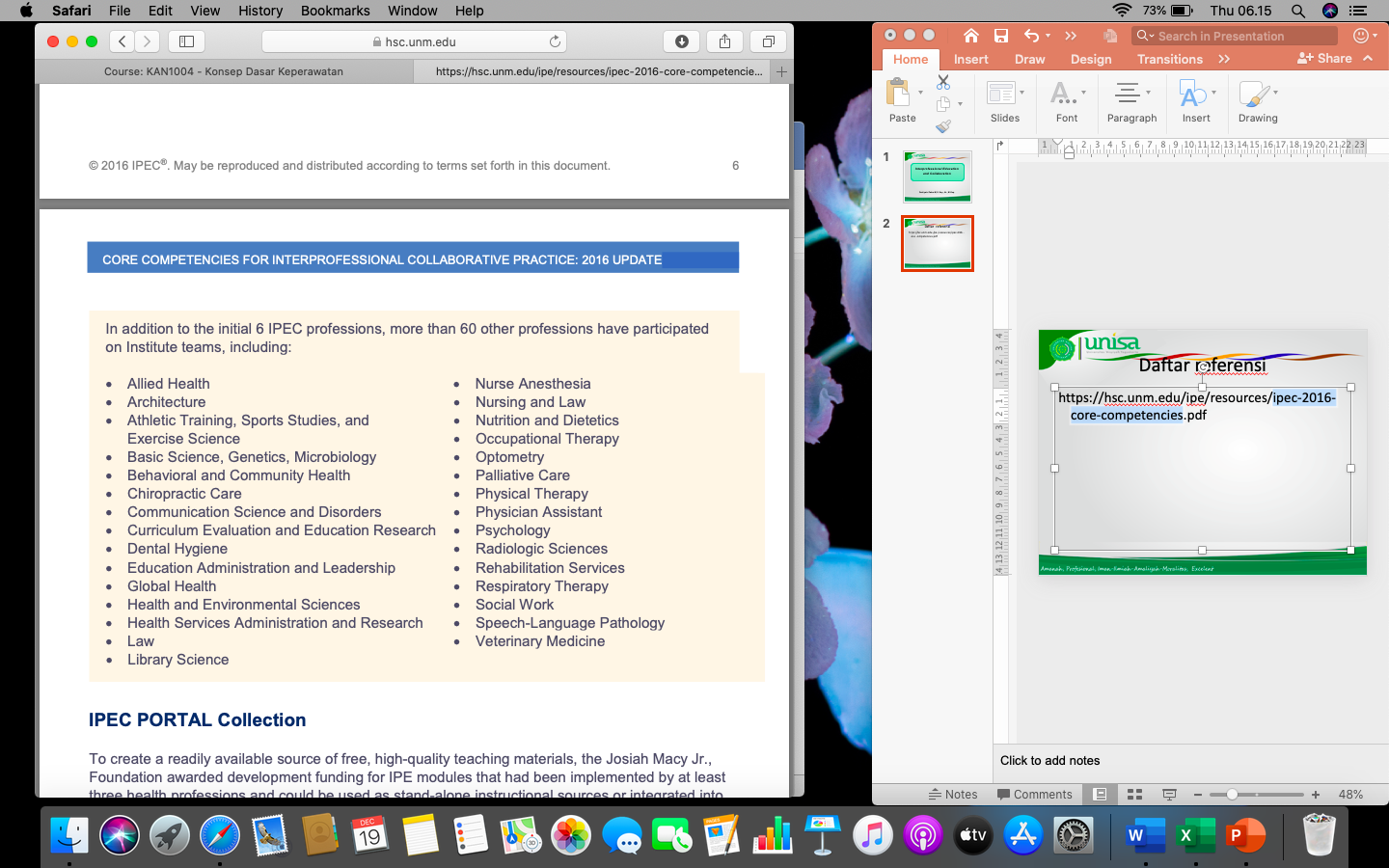 IPEC Process and Outcomes
Pengetahuan (peran)
Sikap/skill (komunikasi, refleksi diri, kerjasama tim)
Perilaku (sikap menghargai, terbuka, percaya dengan tim, mengedepankan kolaborasi)
Bentuk Evaluasi Outcome
Formatif
Sumatif
Selama instruksi/proses berlangsung
Tidak ada tingkatan/peringkat
Ditengah2 proses
Feedback deskriptif
berkelanjutan
Di akhir proses
Ada
tingkatan/peringkat
Bersifat produk akhir
Feedback evaluative
periodik
Daftar referensi
https://hsc.unm.edu/ipe/resources/ipec-2016-core-competencies.pdf
Palatta A, Cook B, Anderson E, Valachovic R. 20 years beyond the crossroads: the path to interprofessional education at U.S. Dental schools. Journal of Dental Education. 2015; 79(8):982- 996. 
Institute of Medicine (IOM). 2013. Interprofessional Education for Collaboration: Learning How to Improve Health from Interprofessional Models Across the Continuum of Education to Practice: Workshop Summary. Washington, DC: The National Academies Press. 
Institute of Medicine (IOM). 2014. Establishing Transdisciplinary Professionalism for Improving Health Outcomes: Workshop Summary. Washington, DC: The National Academies Press. 
Institute of Medicine (IOM). 2015. Measuring the Impact of Interprofessional Education on Collaborative Practice and Patient Outcomes. Washington, DC: The National Academies Press.